Departamento de Segurança da Informação
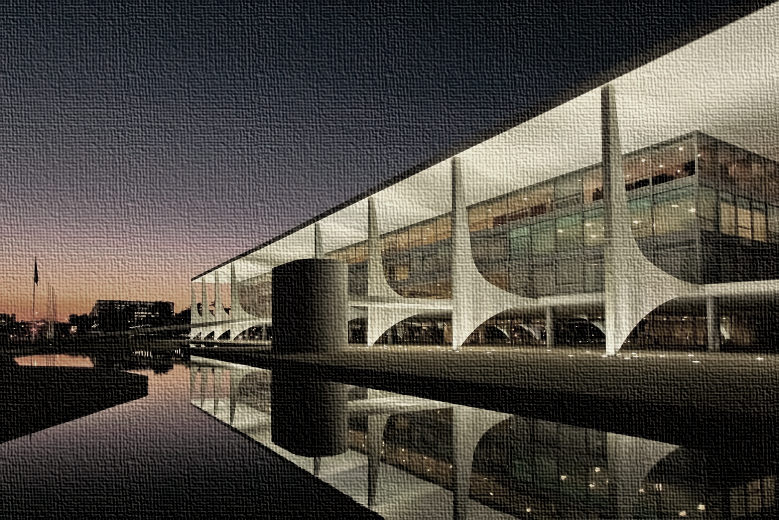 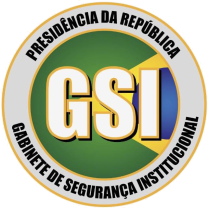 Apresentação 
Security Leaders Brasília
19 de março de 2019
SUMÁRIO
1 – Estrutura Organizacional
2 – Política Nacional de Segurança da Informação (PNSI)
3 – Estratégia Nacional de Segurança da Informação – Módulo Segurança Cibernética (ENSI-Ciber)
4 – Plano Nacional de Tratamento e Resposta de Incidentes Computacionais (PNTIR)
5 – Lei Geral de Proteção de Dados (LGPD)
SUMÁRIO
1 – Estrutura Organizacional
2 – Política Nacional de Segurança da Informação (PNSI)
3 – Estratégia Nacional de Segurança da Informação – Módulo Segurança Cibernética (ENSI-Ciber)
4 – Plano Nacional de Tratamento e Resposta de Incidentes Computacionais (PNTIR)
5 – Lei Geral de Proteção de Dados (LGPD)
1. Estrutura Organizacional
ÓRGÃOS DA PRESIDÊNCIA DA REPÚBLICA
(MEDIDA PROVISÓRIA NO 870, DE 1º DE JANEIRO DE 2019)
Art. 2º  Integram a Presidência da República:
I - a Casa Civil;
II - a Secretaria de Governo;
III - a Secretaria-Geral;
IV - o Gabinete Pessoal do Presidente da República;
V - o Gabinete de Segurança Institucional; e
VI - a Autoridade Nacional de Proteção de Dados Pessoais.
1. Estrutura Organizacional
MINISTRO
MEDIDA PROVISÓRIA NO 870, DE 1º DE JANEIRO DE 2019
(Estabelece a organização básica dos órgãos da Presidência da República e dos Ministérios)
Gabinete do Ministro
SECRETARIA-EXECUTIVA
DEPARTAMENTO DE SEGURANÇA DA INFORMAÇÃO
DGES
Assessoria de Planejamento e Assuntos Estratégicos
SECRETARIA DE COORDENAÇÃO DE SISTEMAS
SECRETARIA DE SEGURANÇA E COORDENAÇÃO PRESIDENCIAL
SECRETARIA DE ASSUNTOS DE DEFESA E SEGURANÇA NACIONAL
ABIN
Coordenação-Geral do Núcleo de Segurança e Credenciamento
Departamento de Acompanhamento de  Assuntos Espaciais
Departamento de Assuntos Defesa Nacional
Departamento de Segurança Presidencial
Coordenação-Geral do Centro de Tratamento de Incidentes em Redes de Governo
Departamento de Coordenação do SIPRON
Departamento de Assuntos do CREDEN
Departamento de Coordenação de Eventos, Viagens e Cerimonial Militar
Coordenação-Geral de Gestão de Segurança da Informação e Comunicações
Departamento de Segurança da Informação
1. Estrutura Organizacional
GABINETE DE SEGURANÇA INSTITUCIONAL DA PRESIDÊNCIA DA REPÚBLICA
(MEDIDA PROVISÓRIA NO 870, DE 1º DE JANEIRO DE 2019)
Art. 10.  Ao Gabinete de Segurança Institucional da Presidência da República compete:
I – (...);
II – (...);
III – (...);
IV - coordenar as atividades de segurança da informação e das comunicações no âmbito da administração pública federal;

V - planejar, coordenar e supervisionar a atividade de segurança da informação no âmbito da administração pública federal, nela incluídos a segurança cibernética, a gestão de incidentes computacionais, a proteção de dados, o credenciamento de segurança e o tratamento de informações sigilosas;
SUMÁRIO
1 – Estrutura Organizacional
2 – Política Nacional de Segurança da Informação (PNSI)
3 – Estratégia Nacional de Segurança da Informação – Módulo Segurança Cibernética (ENSI-Ciber)
4 – Plano Nacional de Tratamento e Resposta de Incidentes Computacionais (PNTIR)
5 – Lei Geral de Proteção de Dados (LGPD)
2. PNSI
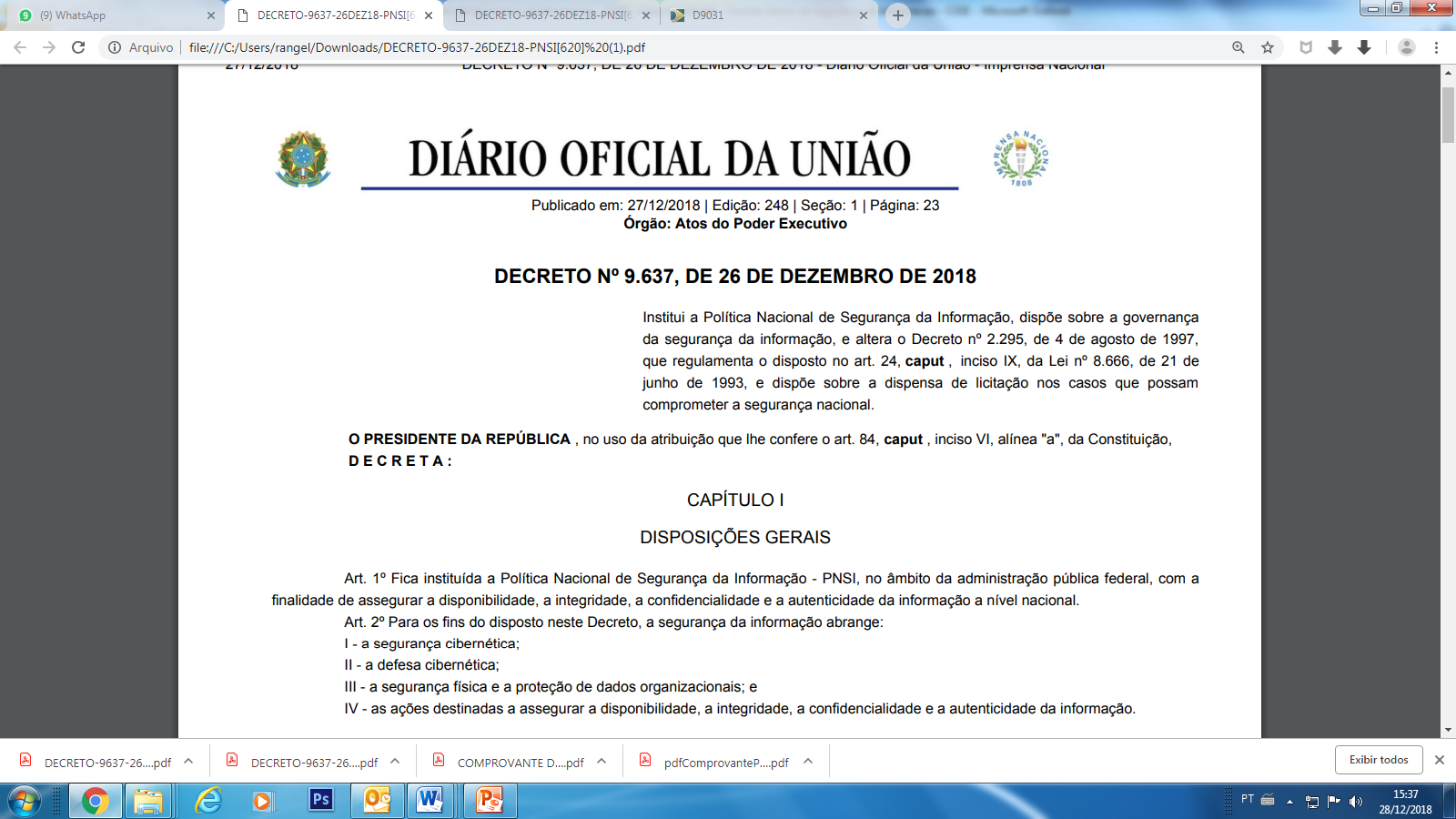 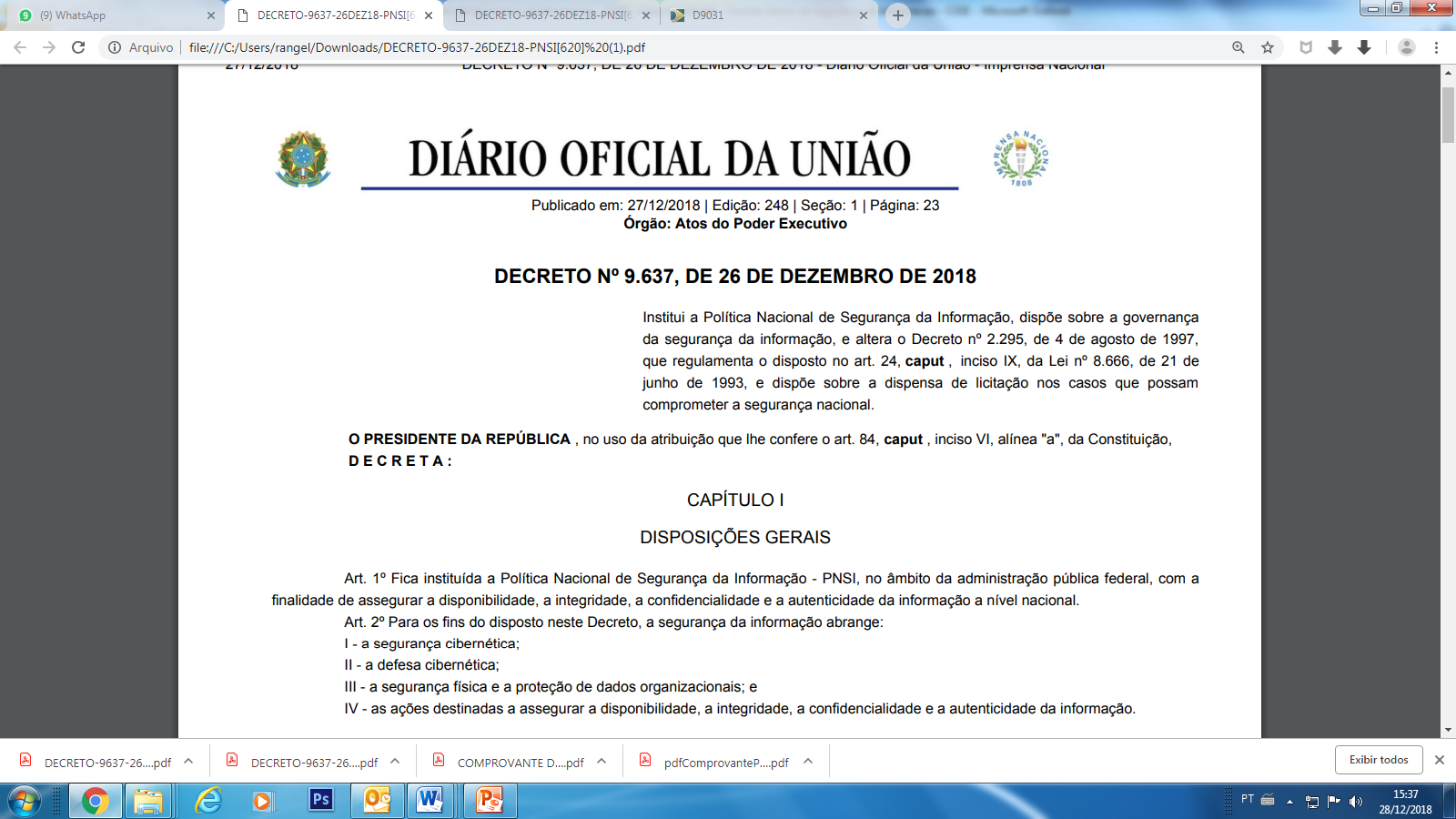 2. PNSI
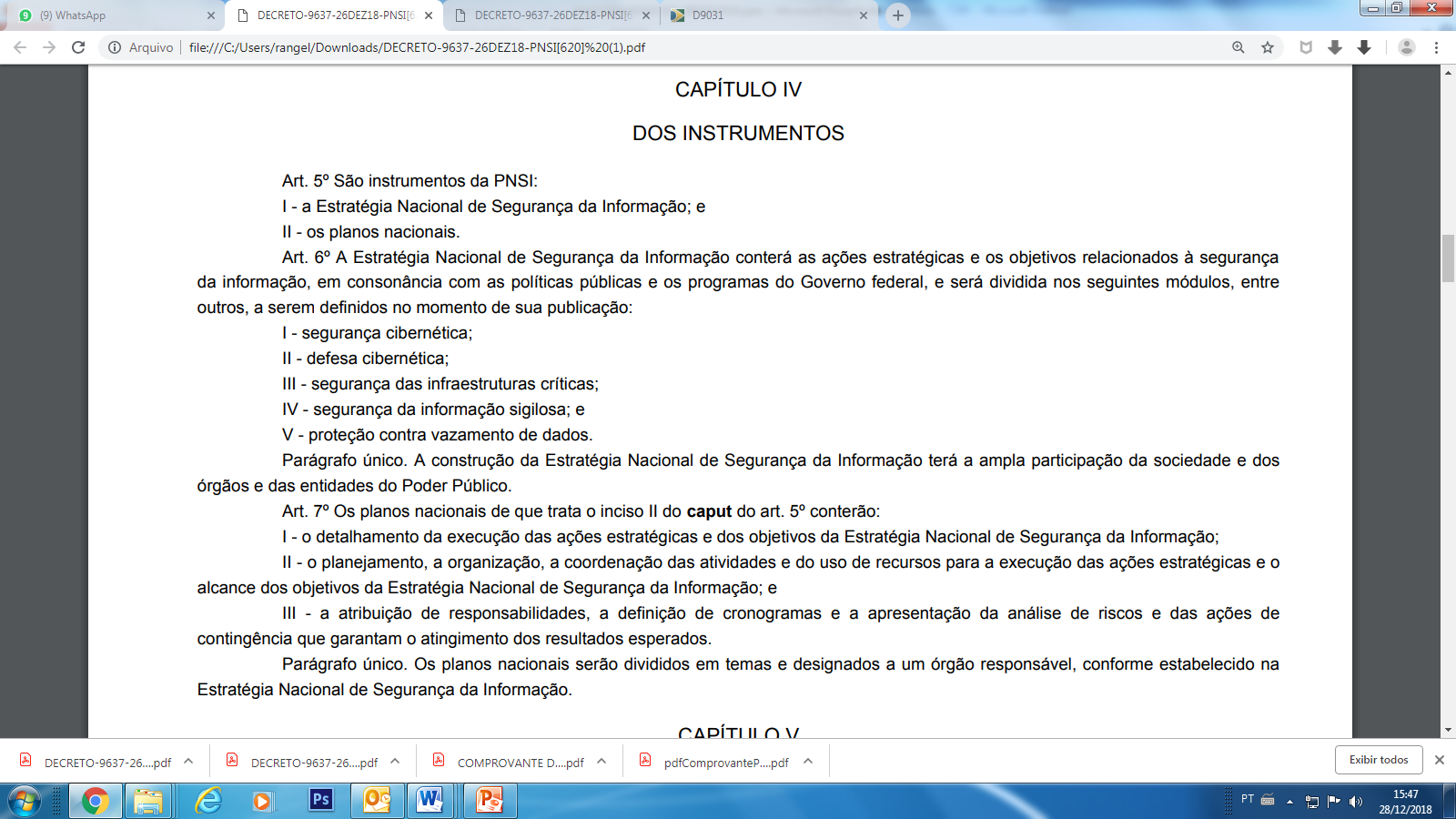 2. PNSI
SUMÁRIO
1 – Estrutura Organizacional
2 – Política Nacional de Segurança da Informação (PNSI)
3 – Estratégia Nacional de Segurança da Informação – Módulo Segurança Cibernética (ENSI-Ciber)
4 – Plano Nacional de Tratamento e Resposta de Incidentes Computacionais (PNTIR)
5 – Lei Geral de Proteção de Dados (LGPD)
3. ENSI - Ciber
Segurança Cibernética é um elemento fundamental para o crescimento do Brasil em uma economia global. Também é vital para a segurança nacional.
Visão: Ser reconhecida pela sociedade brasileira como instrumento norteador do planejamento e das ações governamentais para a excelência da Segurança Cibernética tanto para a Administração Pública Federal, como para os demais entes públicos, privados, para a sociedade e o cidadão.
Missão: Tornar o Brasil seguro e resiliente a ataques cibernéticos, ao tempo em que próspero e confiável no ambiente digital.
Reconhecendo que o espaço cibernético é dinâmico, as iniciativas da ENSI serão revisadas e atualizadas anualmente e a Estratégia revisada e atualizada a cada quatro anos.
3. ENSI - Ciber
ACÓRDÃO Nº 3051/2014

“Entende-se que há espaço para que sejam definidos, em âmbito estratégico, ações com vistas a impulsionar a melhoria nos processos e práticas de segurança da informação”.

“Ainda não há, por exemplo, um planejamento estratégico do Estado brasileiro que reúna e coordene ações dos diversos atores responsáveis por assuntos ligados a essa área”.
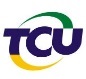 EXIGÊNCIAS LEGAIS
Anexo do Mem. Nº 62/2018-SCS/GSI/PR
DECRETO Nº 9.668, DE 2 DE JANEIRO DE 2019
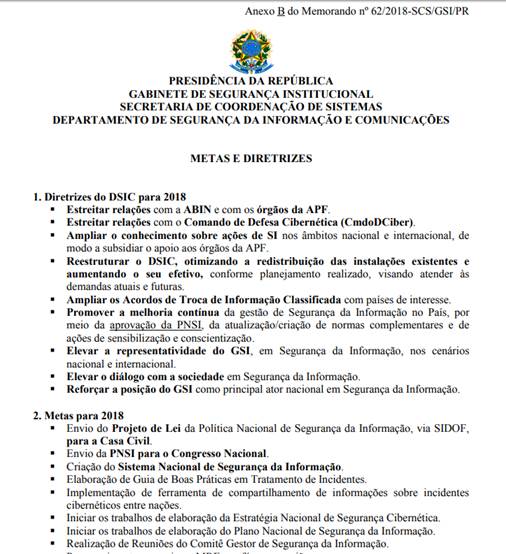 Art. 10.  À Secretaria de Coordenação de Sistemas compete:
.........................................................
IV - coordenar as políticas públicas de Segurança da Informação;
V - assessorar o Gabinete de Segurança Institucional da Presidência da República no exercício das funções de Autoridade Nacional de Segurança para o tratamento de informação sigilosa decorrente de tratados, acordos e atos internacionais;
VI - coordenar o planejamento, a articulação e a supervisão da atividade nacional de Segurança da Informação;
VII - acompanhar e avaliar os tratados e acordos internacionais, as políticas e diretrizes globais de organismos multilaterais e a posição brasileira nestes organismos, nos assuntos relacionados à Segurança da Informação; e
...
9.3 recomendar ao GSIPR que:
9.3.1. elabore e acompanhe periodicamente planejamento que abranja a estratégia geral de segurança da informação para o setor sob sua jurisdição...
. Iniciar os trabalhos de elaboração da Estratégia Nacional de Segurança Cibernética
3. ENSI - Ciber
DIMENSÃO INTERNACIONAL E PARCERIAS ESTRATÉGICAS
PROTEÇÃO ESTRATÉGICA
DIMENSÃO NORMATIVA
CONSCIENTIZAÇÃO, EDUCAÇÃO E CAPACITAÇÃO
Eixos Transformadores
Eixos de Proteção e Segurança
GOVERNANÇA DA SEGURANÇA CIBERNÉTICA NACIONAL – 
ARTICULAÇÃO NACIONAL  DE SEGURANÇA CIBERNÉTICA
UNIVERSO CONECTADO E SEGURO: 
PREVENÇÃO E MITIGAÇÃO DE AMEAÇAS CIBERNÉTICAS
PESQUISA, DESENVOLVIMENTO E INOVAÇÃO
3. ENSI - Ciber
SUBGRUPOS
3. ENSI - Ciber
ETAPAS DE CONSTRUÇÃO
SUMÁRIO
1 – Estrutura Organizacional
2 – Política Nacional de Segurança da Informação (PNSI)
3 – Estratégia Nacional de Segurança da Informação – Módulo Segurança Cibernética (ENSI-Ciber)
4 – Plano Nacional de Tratamento e Resposta de Incidentes Computacionais (PNTIR)
5 – Lei Geral de Proteção de Dados (LGPD)
4. PNTIR
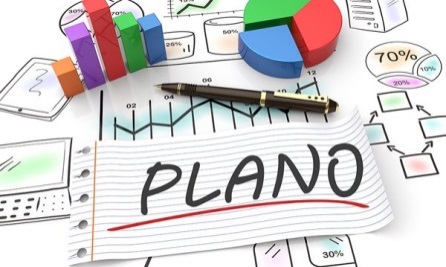 CONCEITO
O plano operacional é o esquema que visa gerar resultados a curto prazo e descreve as tarefas a serem realizadas pelos colaboradores, indispensáveis para o alcance dos objetivos da instituição, de acordo com as ações estratégicas da ENSI-Ciber.
O plano operacional identifica responsabilidades, atividades, recursos, divide tarefas e define responsáveis.
4. PNTIR
ATUAÇÃO COLABORATIVA
Confiança, Cooperação, Compartilhamento, Comunicação
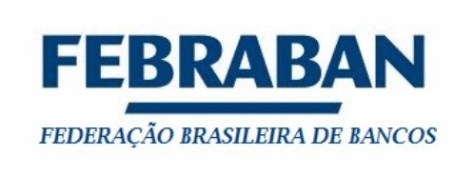 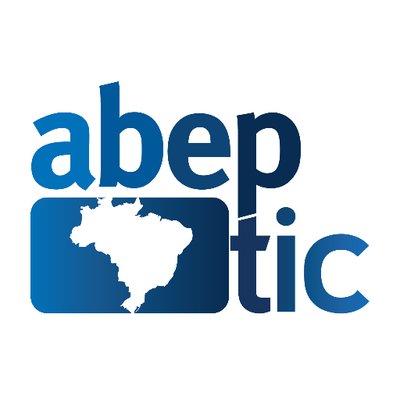 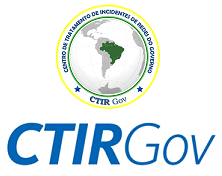 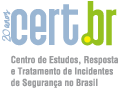 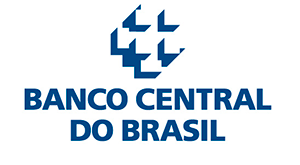 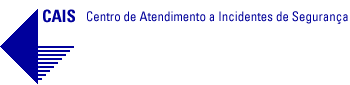 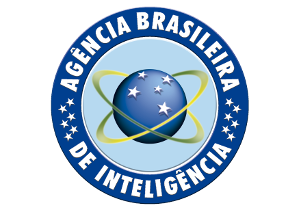 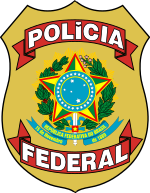 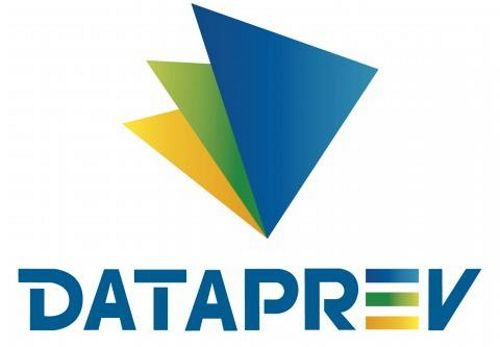 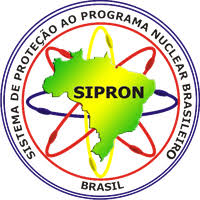 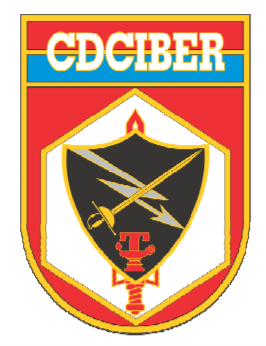 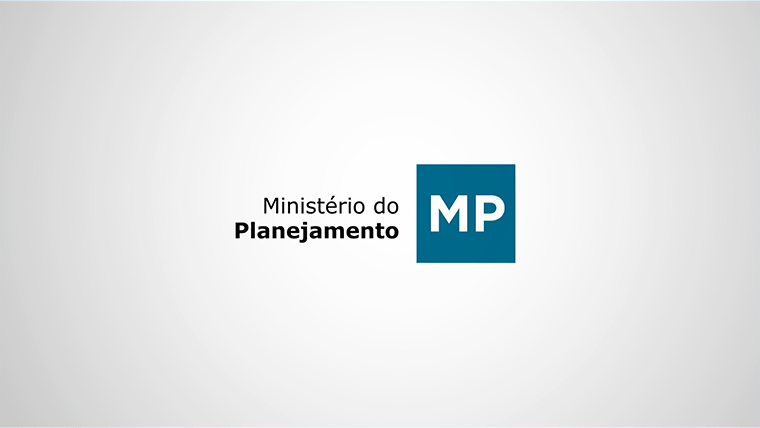 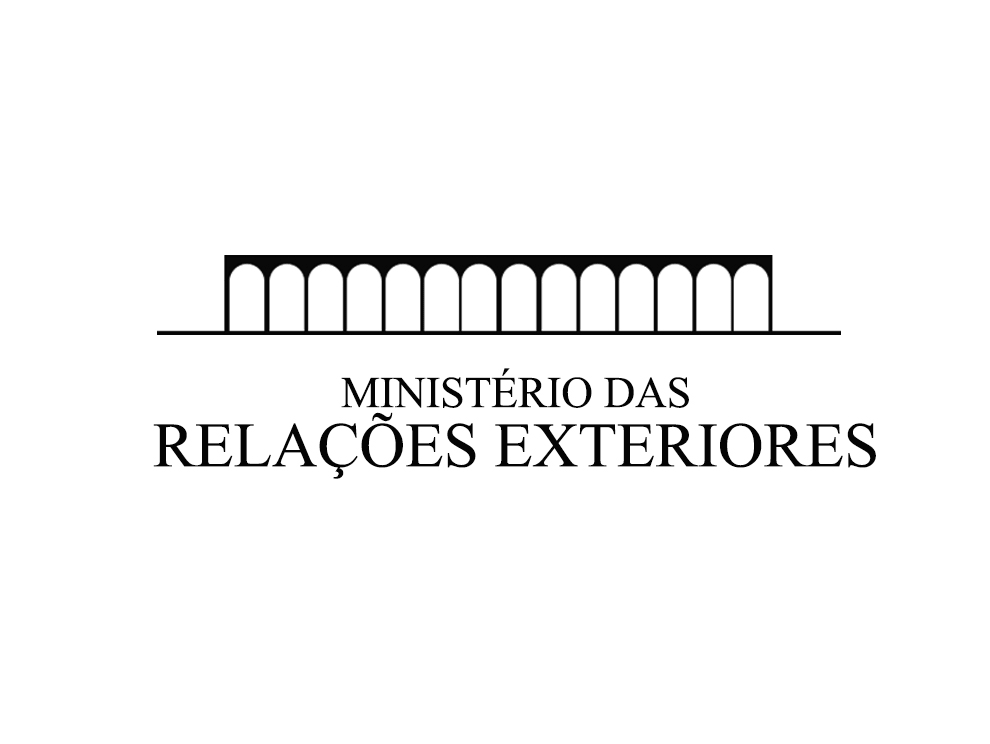 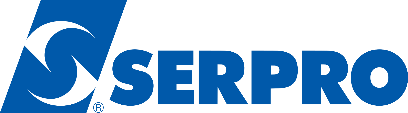 4. PNTIR
ETAPAS DA CONSTRUÇÃO
ENSI-Ciber
4. PNTIR
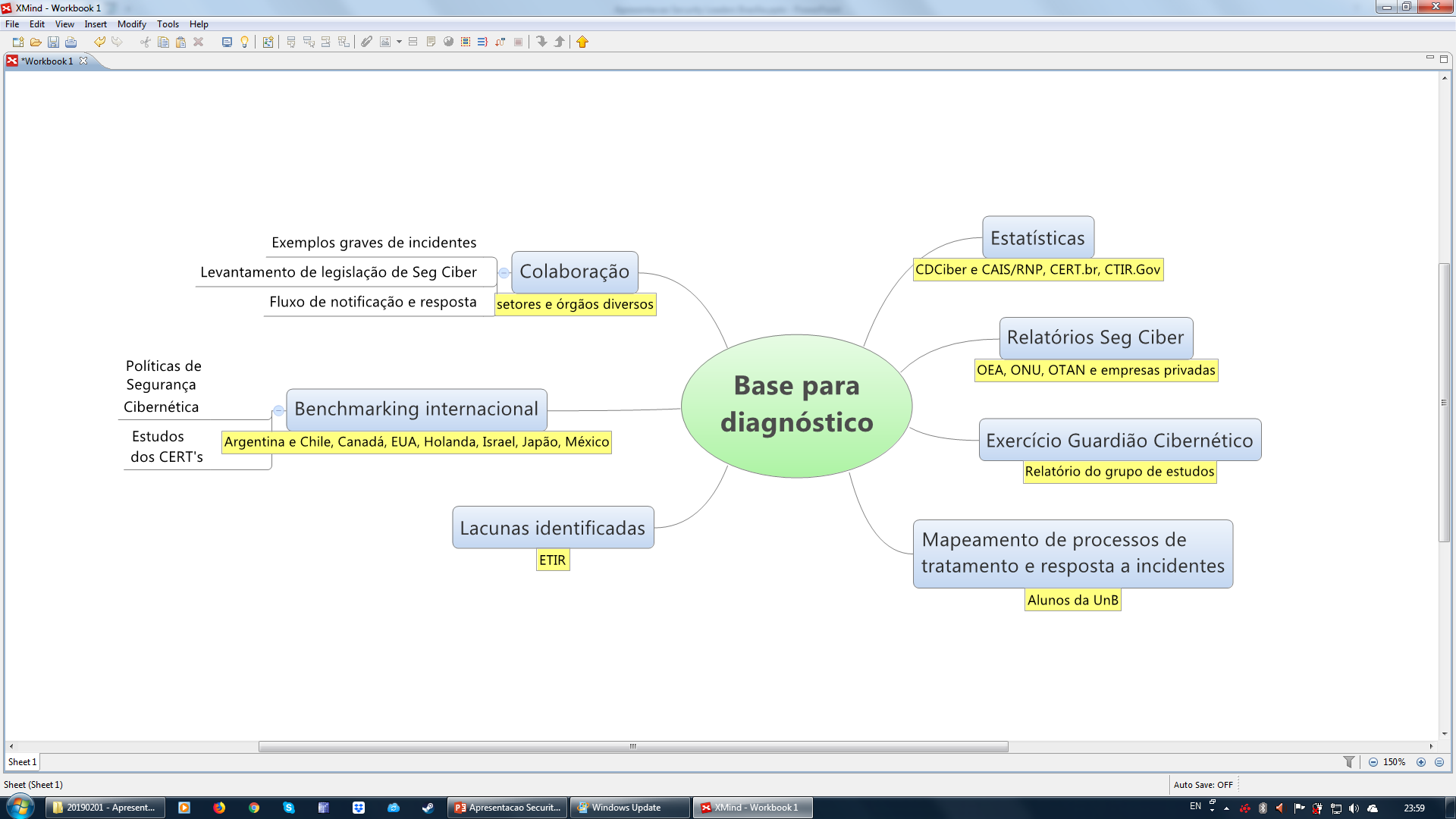 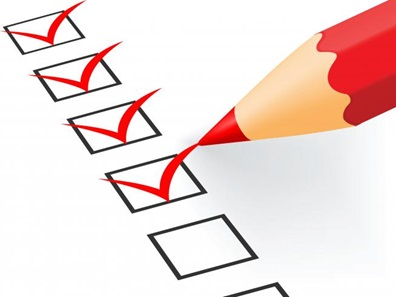 SUMÁRIO
1 – Estrutura Organizacional
2 – Política Nacional de Segurança da Informação (PNSI)
3 – Estratégia Nacional de Segurança da Informação – Módulo Segurança Cibernética (ENSI-Ciber)
4 – Plano Nacional de Tratamento e Resposta de Incidentes Computacionais (PNTIR)
5 – Lei Geral de Proteção de Dados (LGPD)
5. Lei Geral de Proteção de Dados
2018
5. Lei Geral de Proteção de Dados
ANPD
Medida Provisória 869/2018
Instituída como órgão integrante da Presidência da República
Composição:
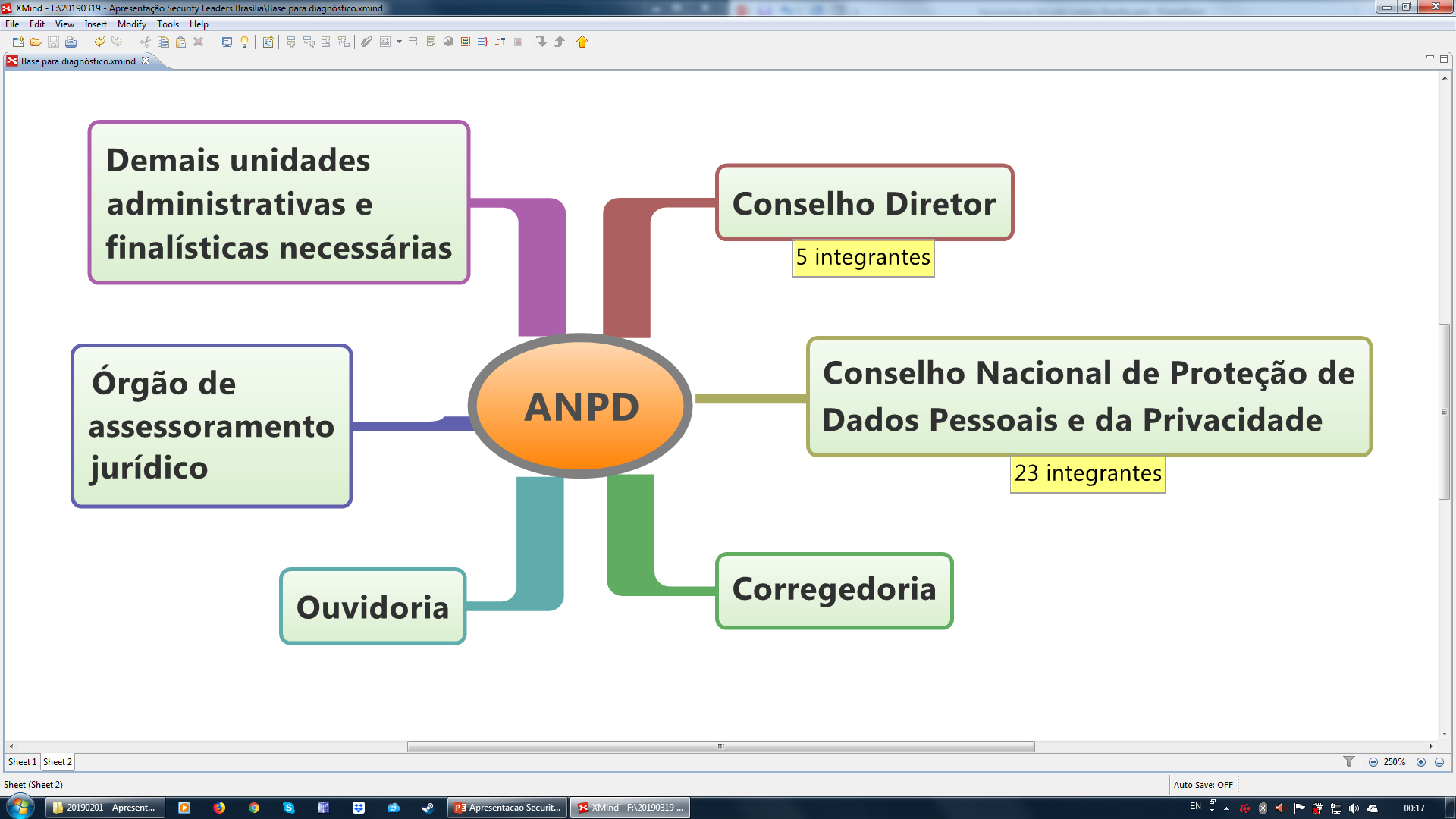 5. Lei Geral de Proteção de Dados
Contexto Atual
VET 33/2018
Sobrestando a pauta do Plenário do Congresso
Vetos da Lei 13.709/18
Medida Provisória
869/2018
MP 870/2019  (organização básica da PR)
Autoridade Nacional de Proteção de Dados Pessoais como órgão da PR
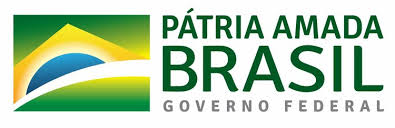 Realização de reuniões interministeriais e estudos para implementação da ANPD e elaboração de novas regulamentações
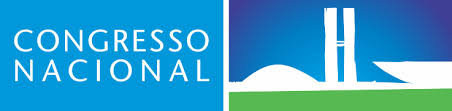 Criação de Comissão Mista para análise da MP 869/2018
Departamento de Segurança da Informação
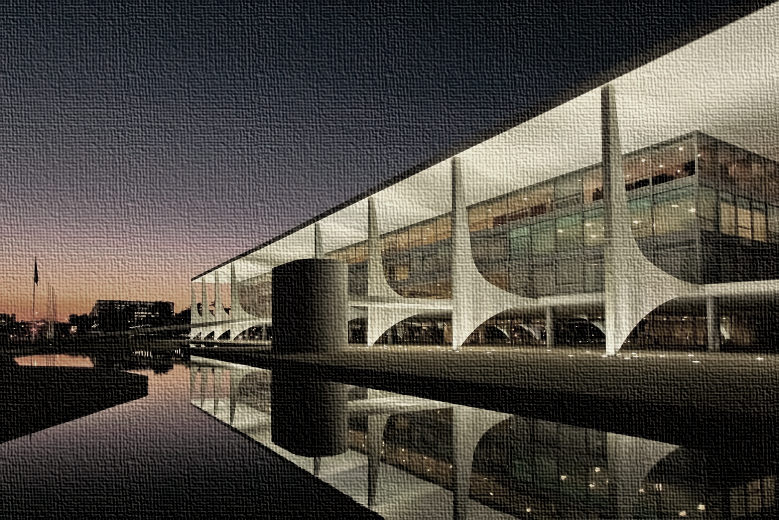 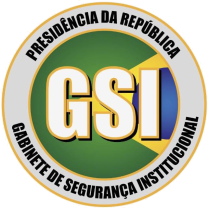 Muito obrigado!
19 de março de 2019